SIGNAGE
Posters
e
l
COMPANY NAME
W
o
m
c
e
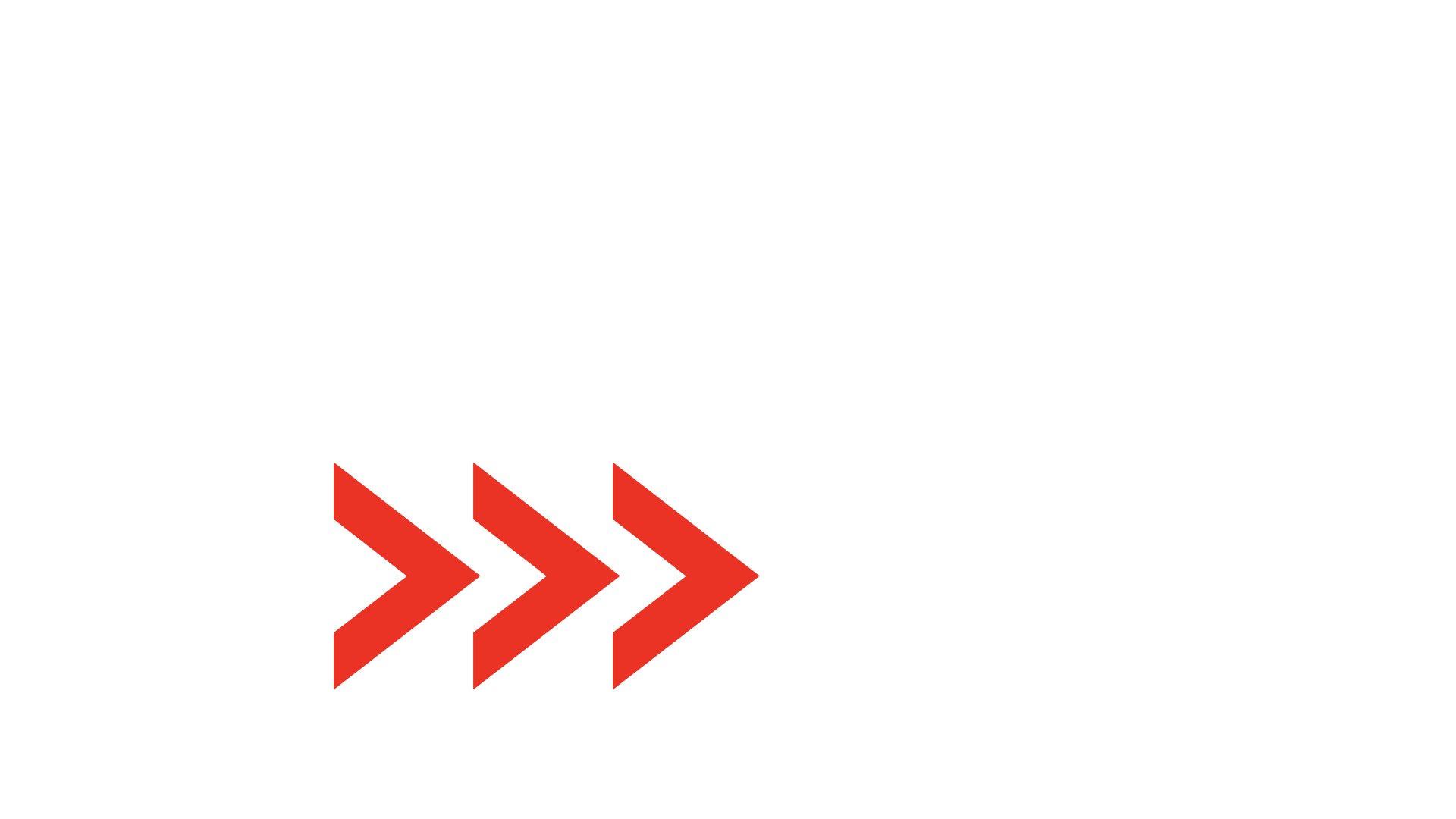 !
NOW OPEN
*Open daily from 8 am to 7 pm, 
except the weekends.
CLOSED
CLOSED
WE’RE
WE’RE
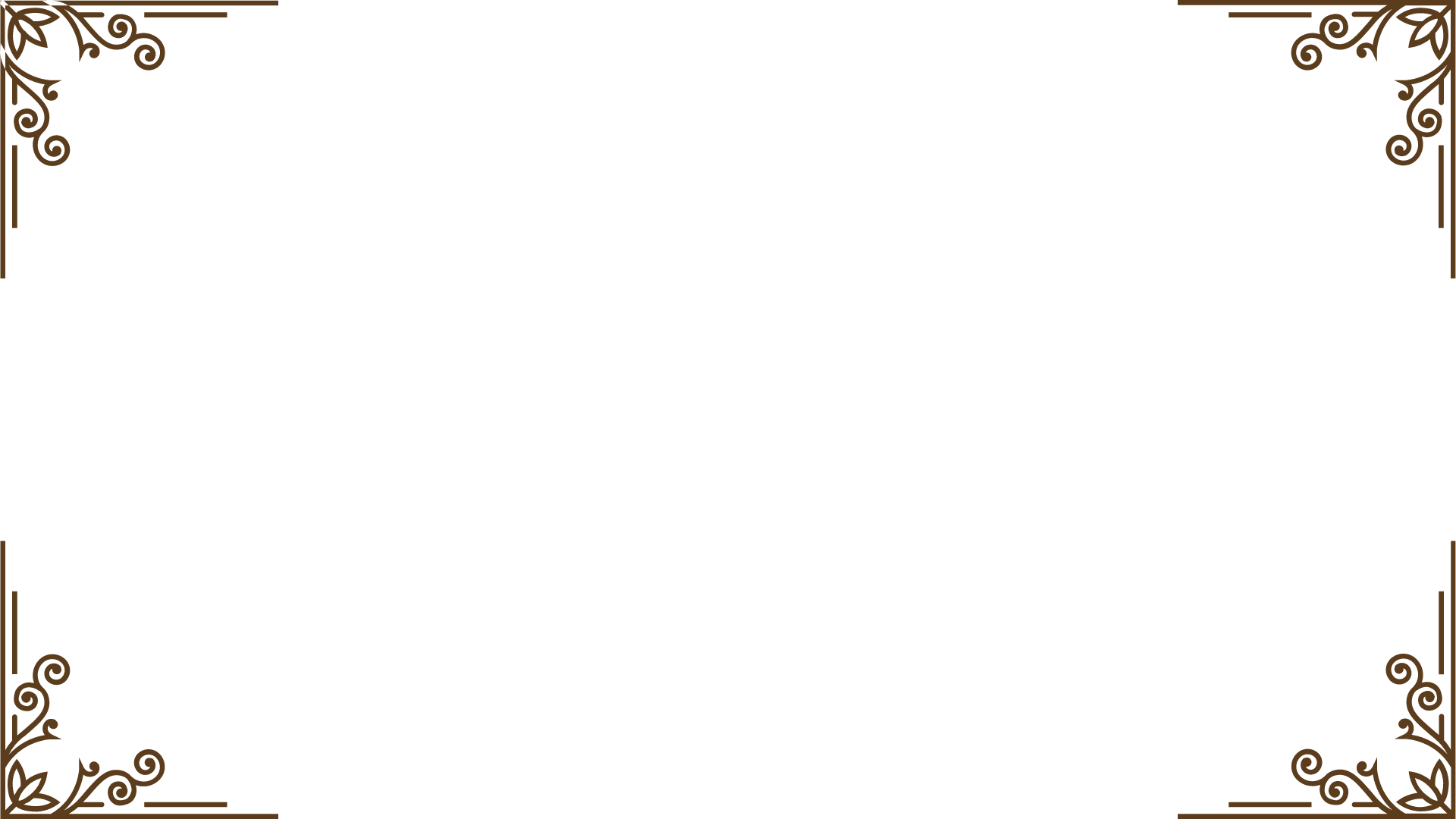 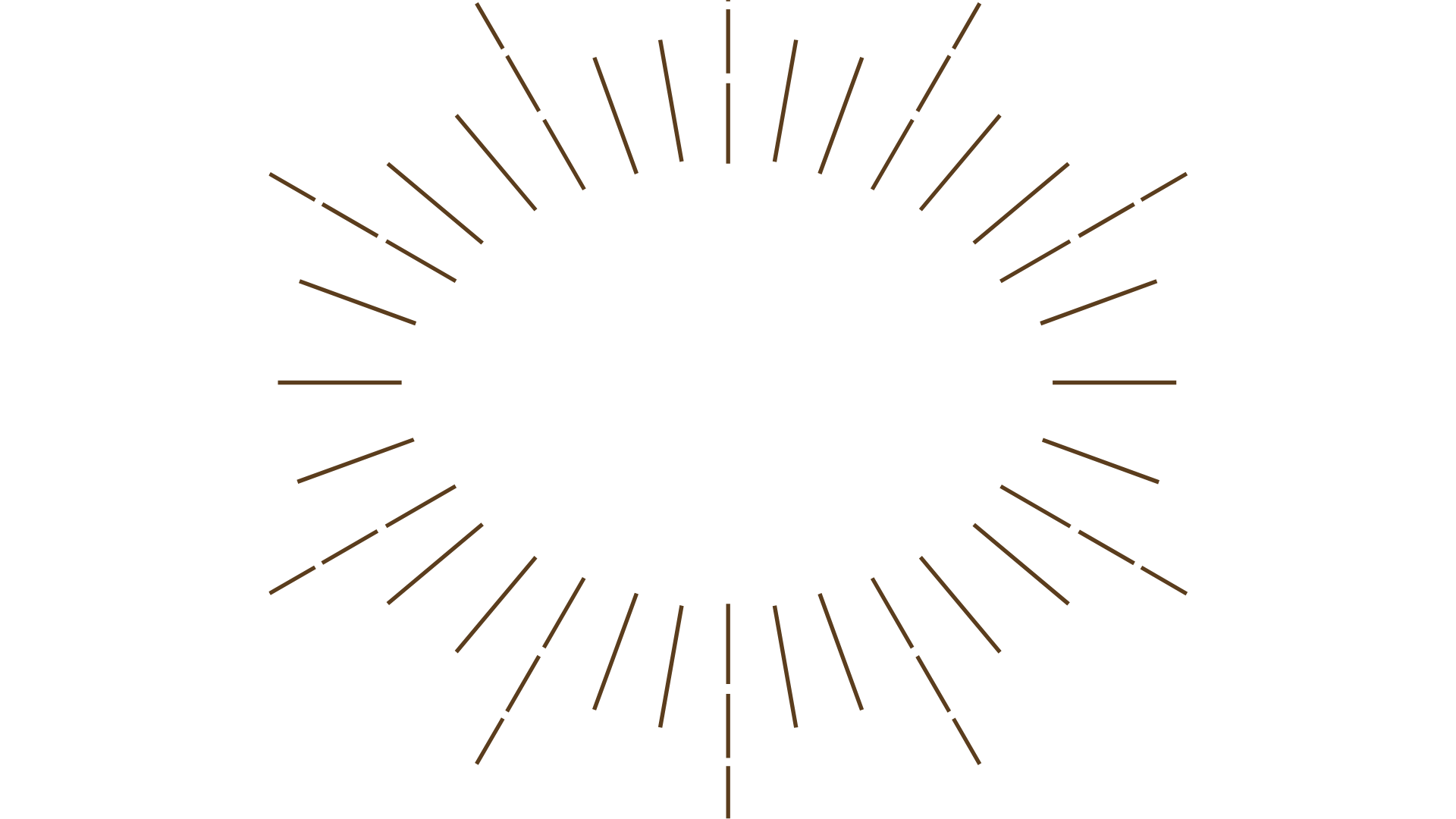 SORRY
SORRY
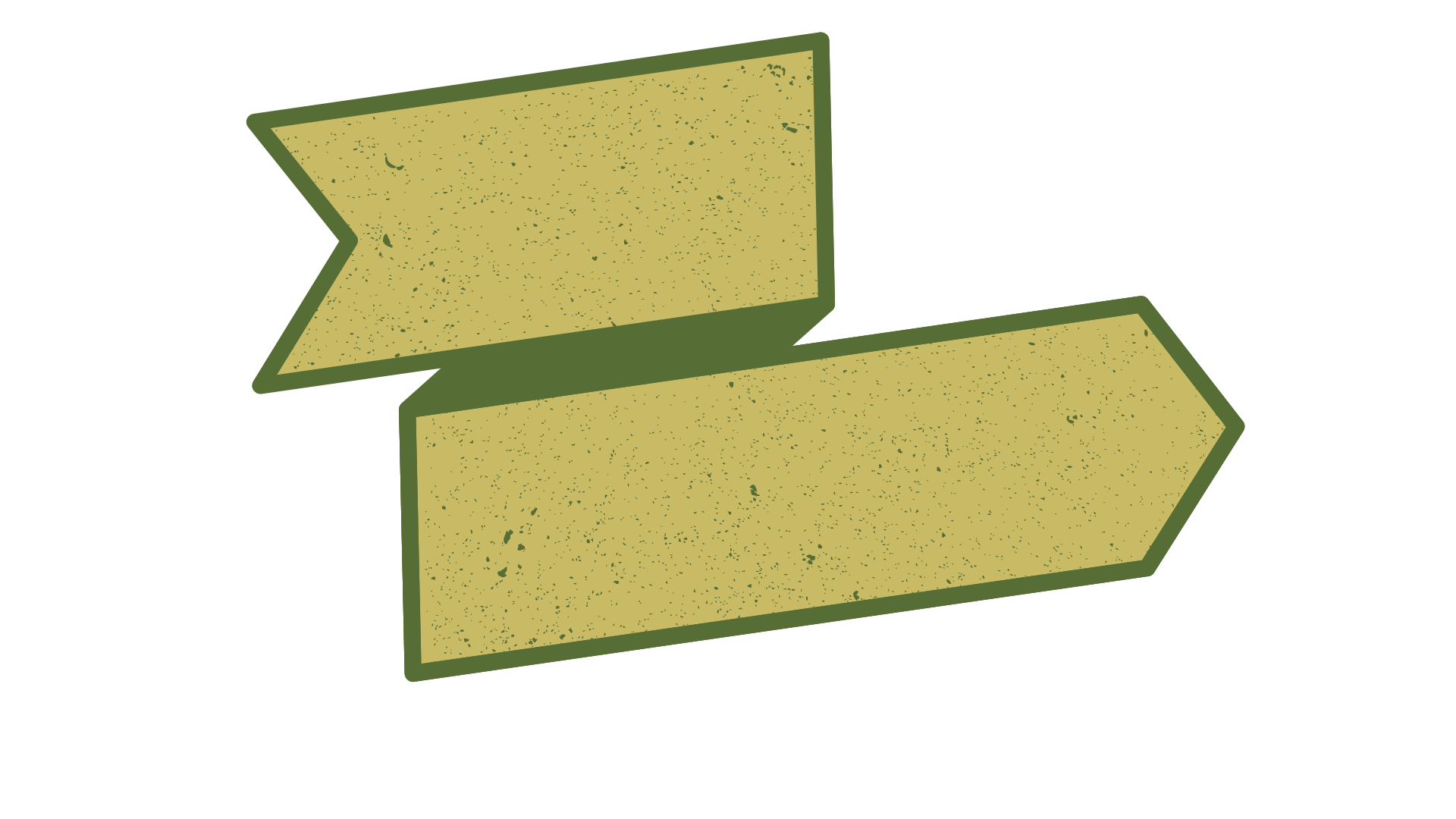 WE’RE
WE’RE
OPEN
OPEN
COMING
soon
soon
soon
COMING
soon
soon
COMING
COMING
COMING
soon
COMING
soon
COMING
COMING
soon
COMING
soon
Hello!
WE ARE
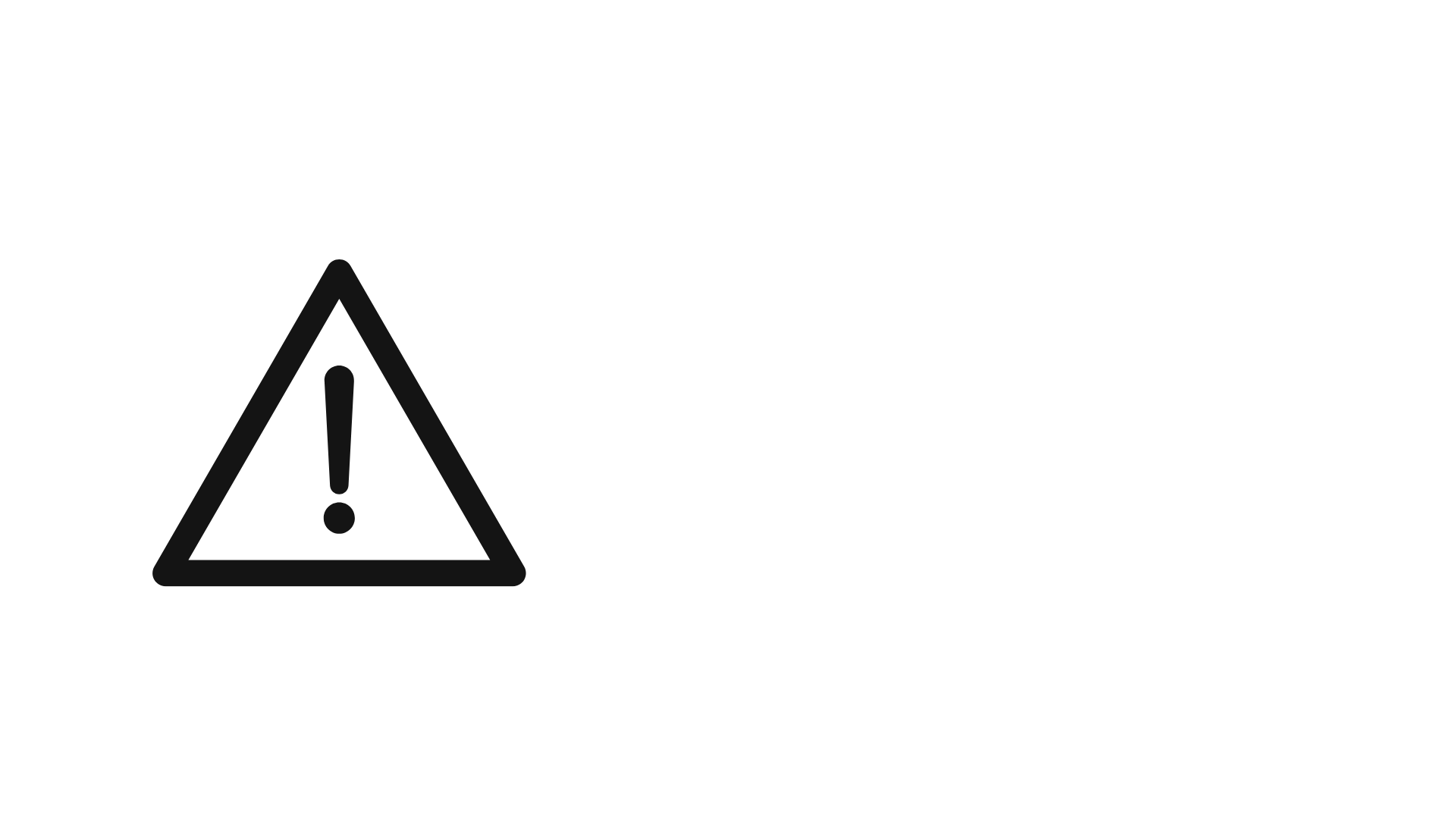 WARNING!
DO NOT ENTER
film
festival
12/12/25
AD SINT DUIS VENIAM CILLUM LABORE
5pm - 9pm
Name Surname
Best Movie Awards
Actors’ names
film
festival
12/12/25
AD SINT DUIS VENIAM CILLUM LABORE
5pm - 9pm
Name Surname
Best Movie Awards
Actors’ names
film
festival
12/12/25
AD SINT DUIS VENIAM CILLUM LABORE
5pm - 9pm
Name Surname
Best Movie Awards
Actors’ names
ENTR
ANCE
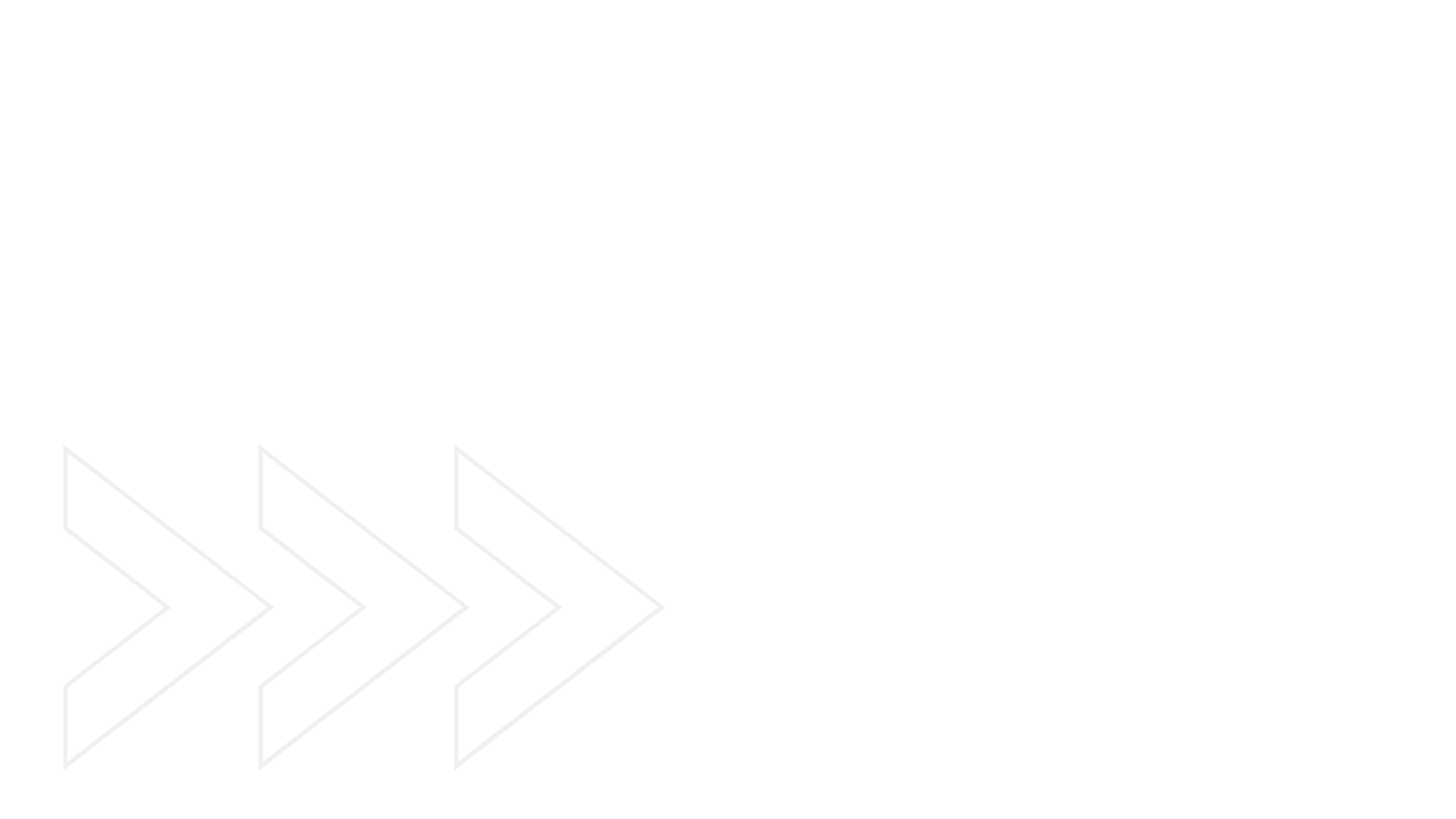 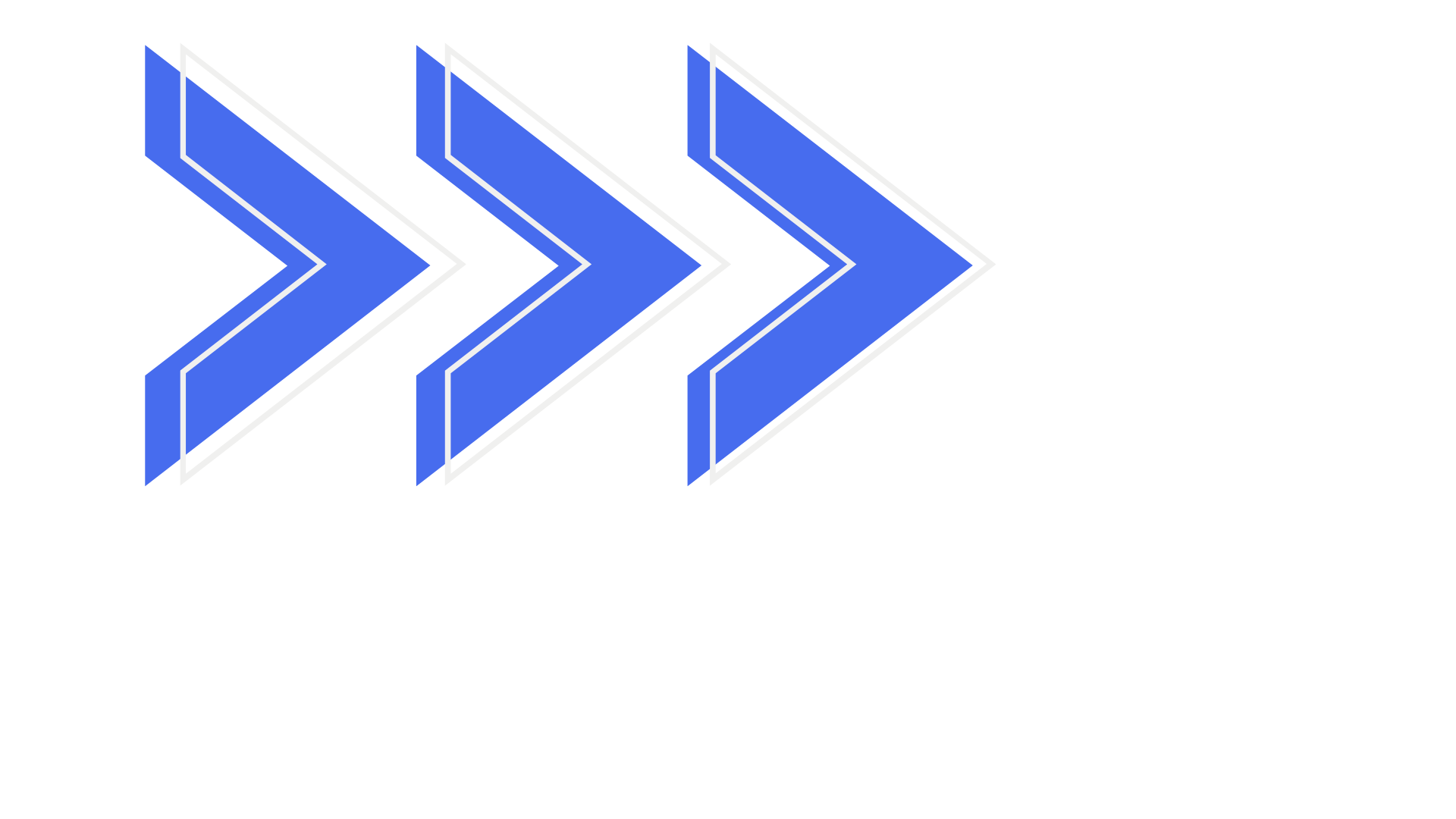 EXIT
DOG
WALKING
SERVICES
BEST
DEALS
CALL US
NAME SURNAME
CONTACT : +123-456-7890
CAUTION
NO
PETS
ALLOWED
FROM 08:00 TO 20:00
House
OPEN
CALL US
NAME SURNAME
CONTACT : +123-456-7890
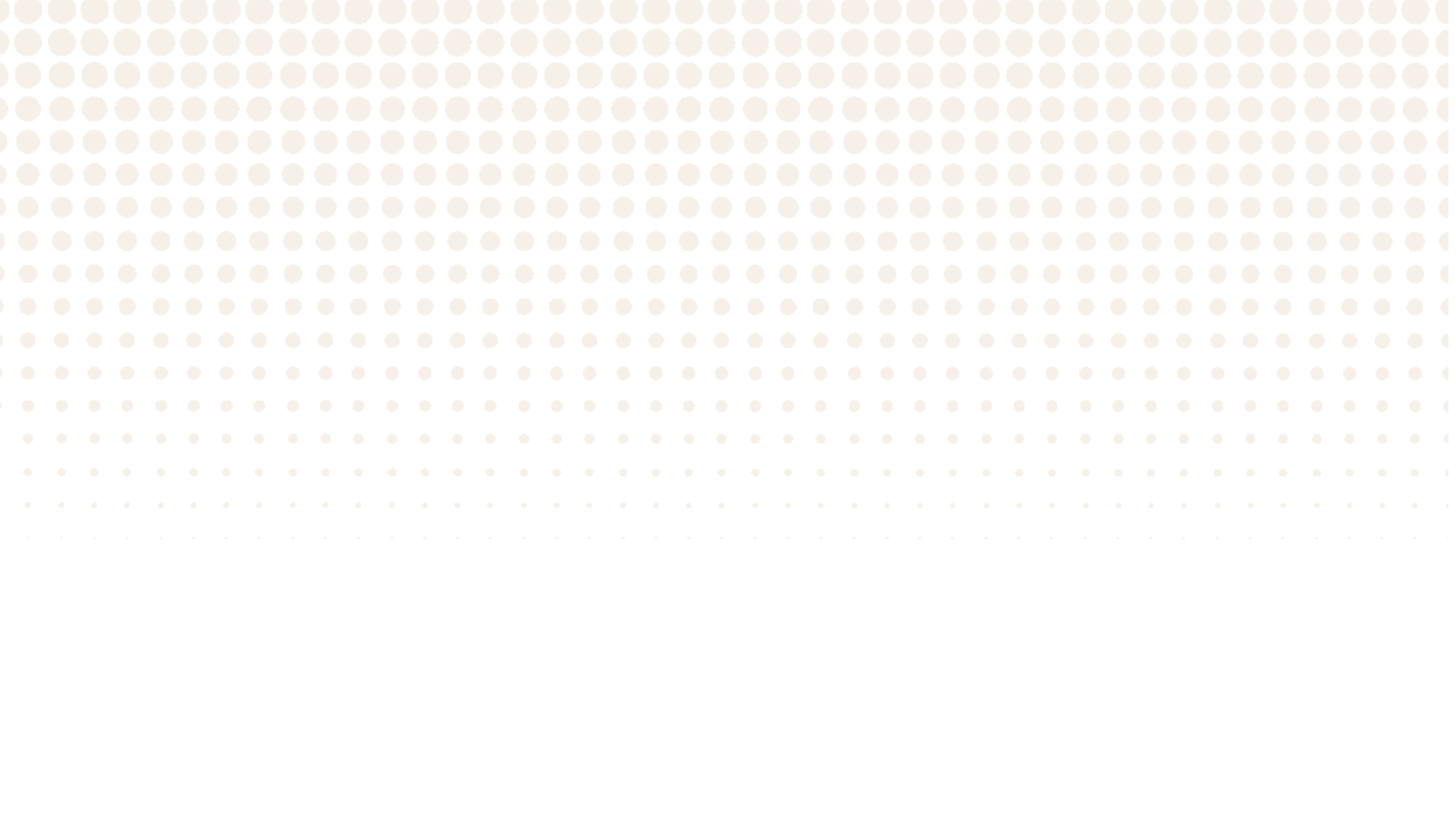 free
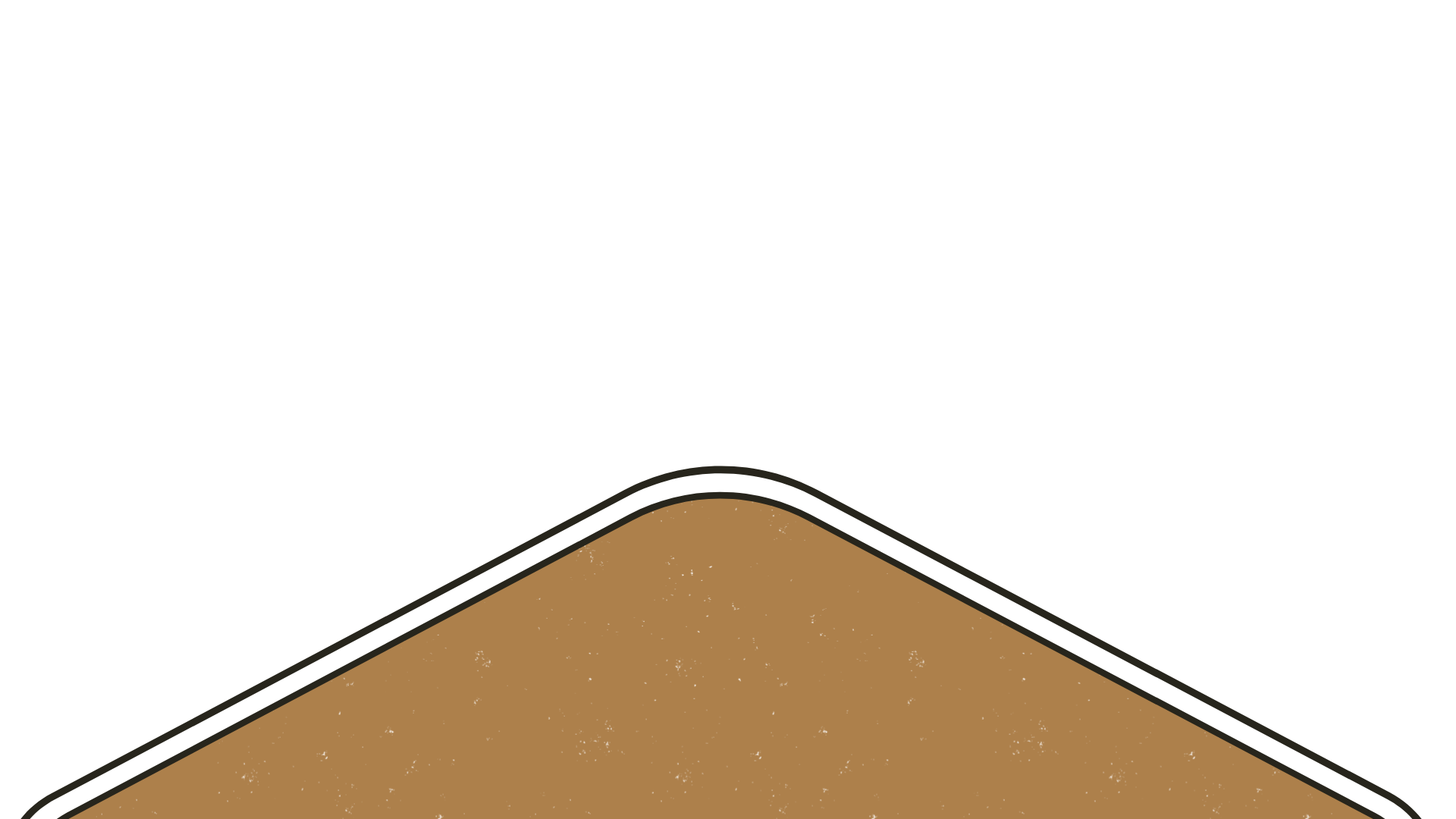 From 
8:00 AM - 12:00 AM
PARKING
NO
SMOKING
AREA
in this
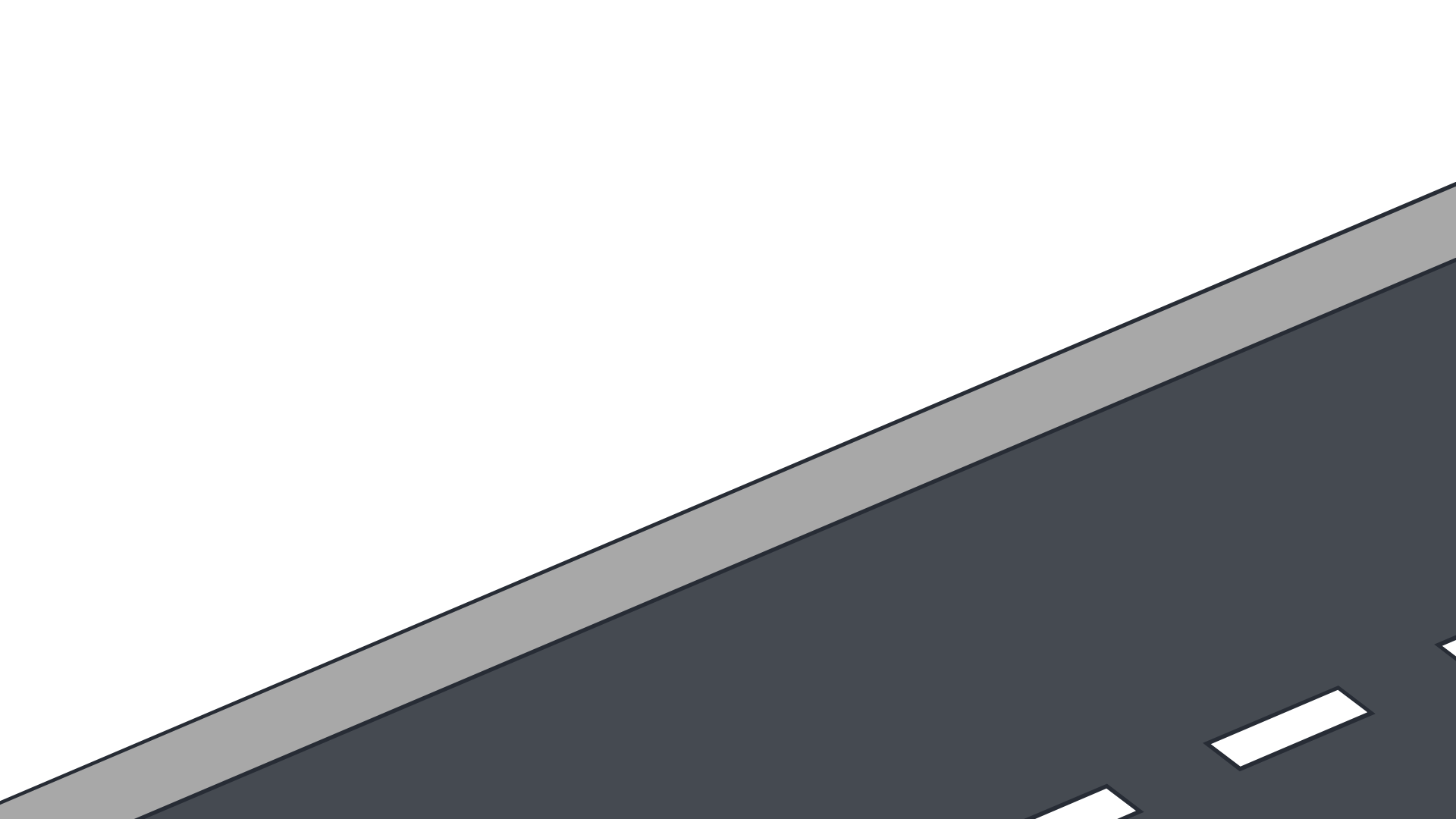 O
W
N
DAILY FROM 
8AM TO 5PM
SERVING
ADD YOUR LOCATION HERE
RESOURCE PAGE
Use these design resources in your Canva Presentation.
Fonts
Design Elements
This presentation template
uses the following free fonts:
Garet
Give you Glory
Grand Hotel
Hammersmith One
JUST ANOTHER HAND
Libre Franklin
Luckiest Guy
Montserrat
Playlist Script
Poppins
Staatliches
ALEGREYA SANS SC
Amatic SC
Amiko
Anton
Arimo
Barlow SemiCondensed
Cabin
Dancing Script
Do Hyeon
Exo 2
Frank Ruhl Libre
You can find these fonts online too.
DON'T FORGET TO DELETE THIS PAGE BEFORE PRESENTING.
CREDITS
This presentation template is free for everyone to use thanks to the following:
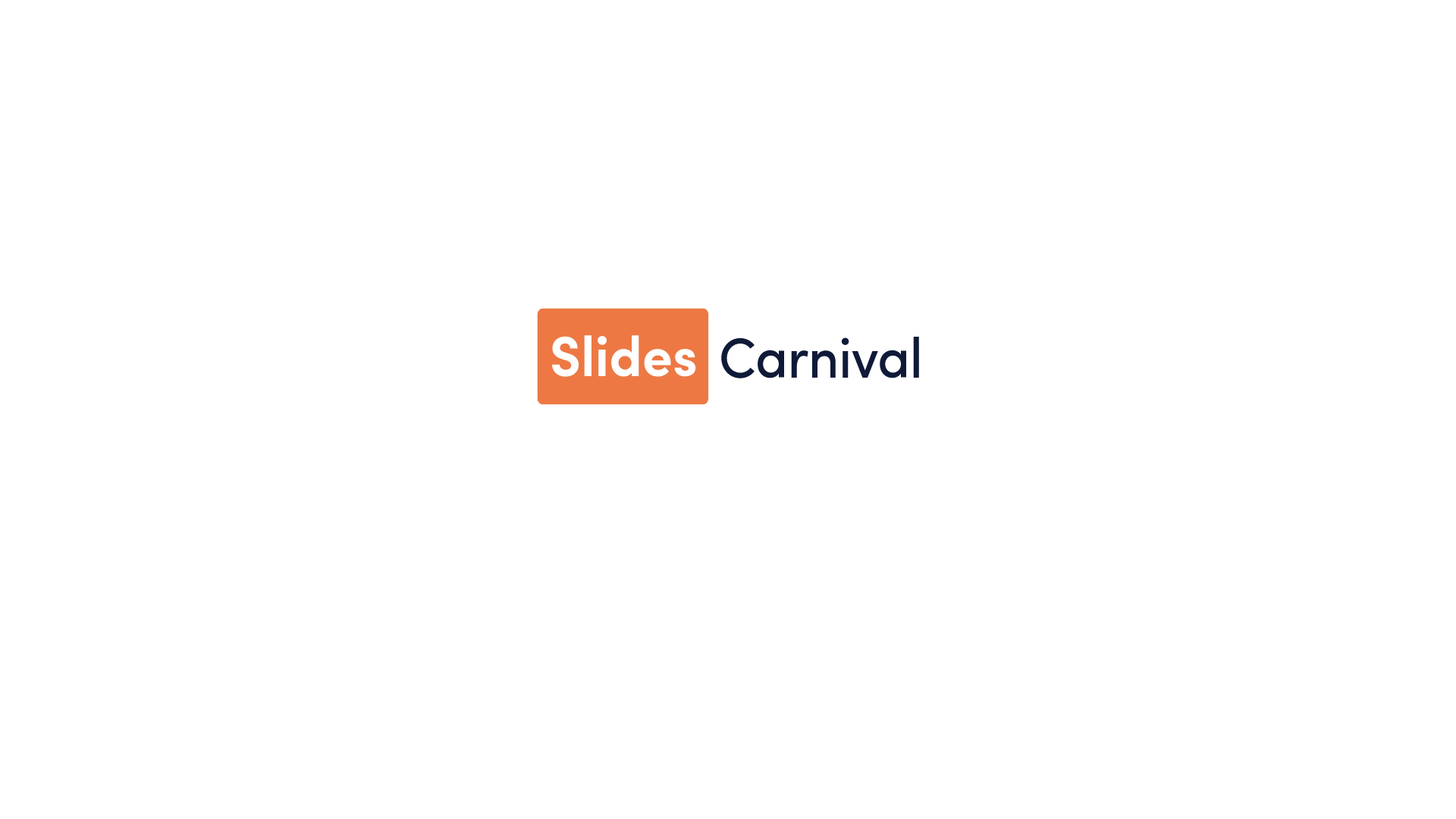 for the presentation template
Pexels, Pixabay
for the photos
Happy designing!